2023 ICC Chapter Leadership Academy
Building Coalitions: The Secret to Chapter Success
Chapter Goals:
Increase Membership
Generate Revenue 
Provide a service:
Education
Networking opportunities
Providing information on issues of common interest
2
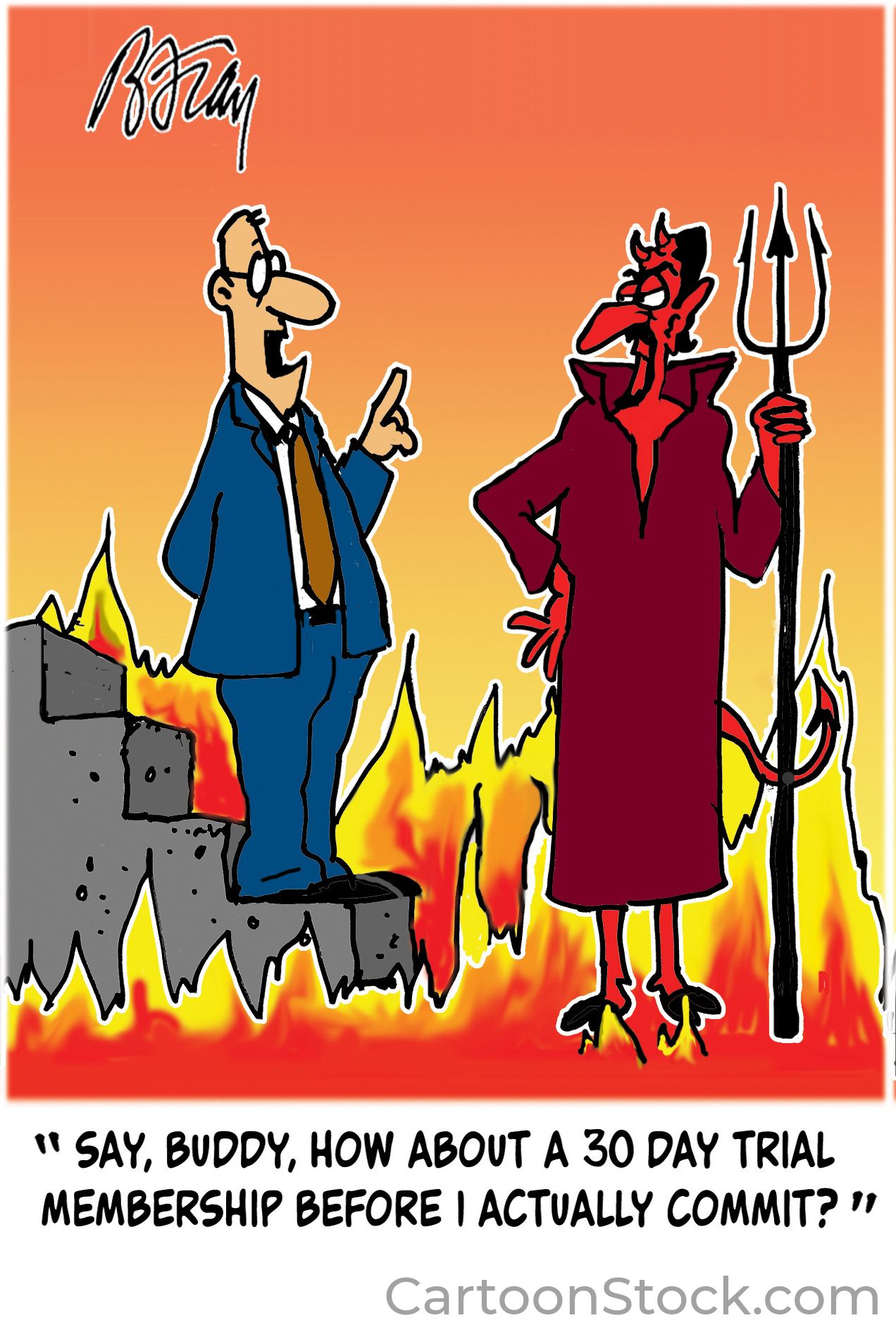 Increasing Membership
“I refuse to join any club that would have me as a member” – Groucho Marx
3
What has been successful for your chapter?
4
Coalition Building
“You win by working hard, making tough decisions and building strong coalitions” – John Engler
5
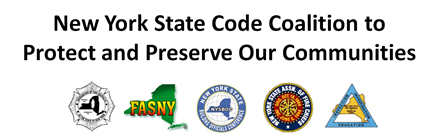 NY Chapters that formed a strong coalition
6
Members of the NYS Code Coalition
New York State Building Officials Conference (NYSBOC)
2000 members
New York State Association of Fire Chiefs (NYSAFC)
Firefighters Association of New York (FASNY)
50,000 members
New York State Fire Marshals & Inspectors Association
Association of Fire Districts of the State of New York 
57 counties outside of NYC
7
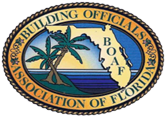 Building Officials Association of Florida
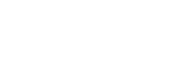 Local chapters representing the entire state as well as the FL chapter of the International Association of Electrical Inspectors and the Florida Association of Plumbing-Gas-Mechanical Inspectors Association.

All code professionals with different disciplines
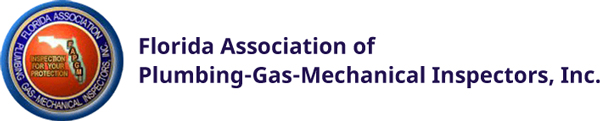 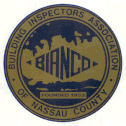 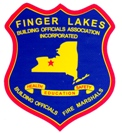 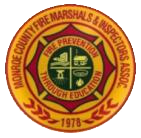 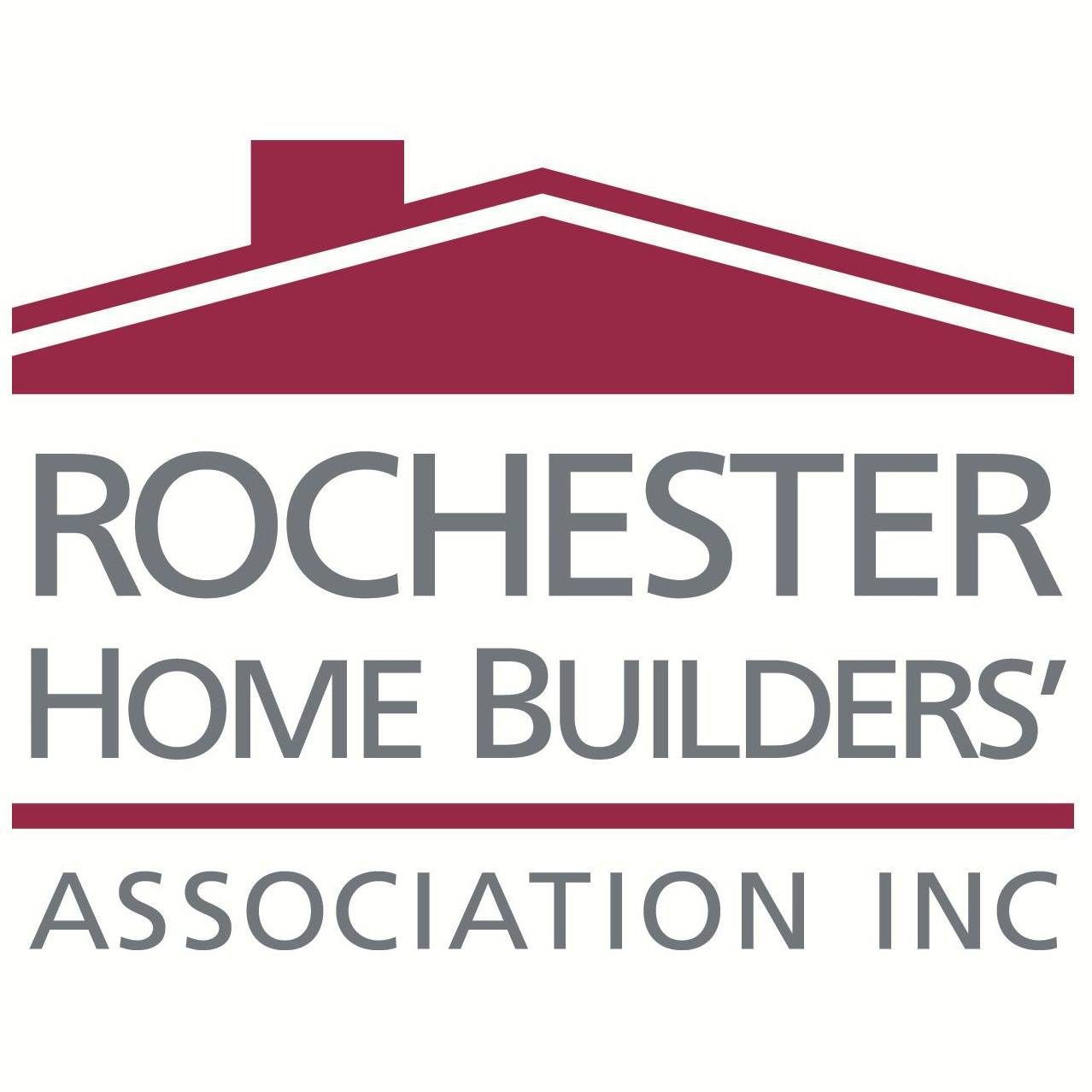 Other Examples of Coalitions
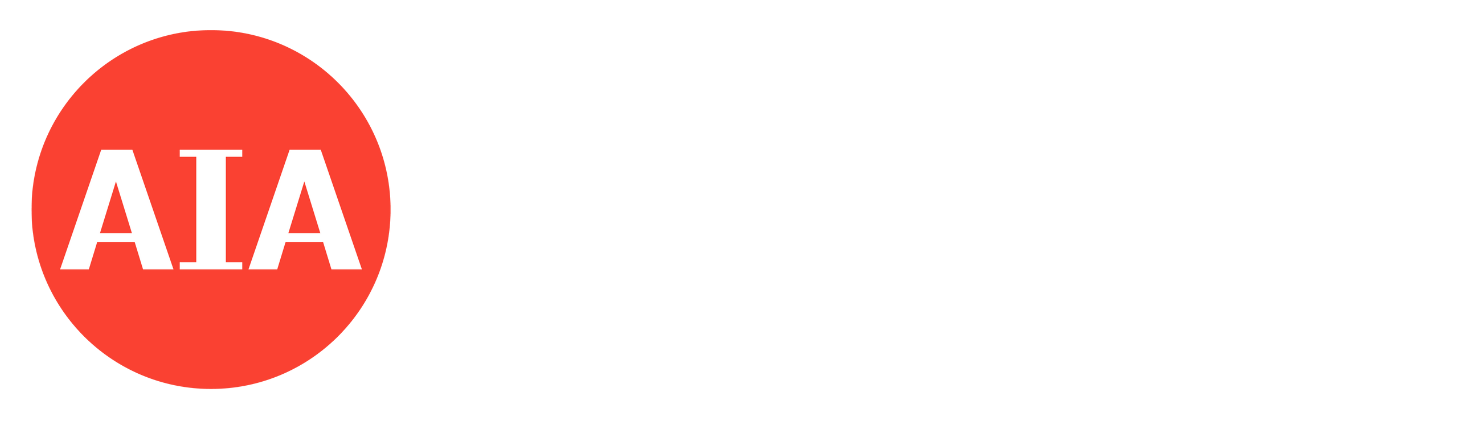 Monroe County, NY

	Nassau County, NY
9
Legislative, Regulatory, Code Development Issues
Submitting letters/memos with logos of coalition members
Social Media/Radio/TV highlighting list of organizations in support or opposed to various topic
If lobbying or advocating using name tags with the logos of coalition members so you are clearly identified 
Be consistent with the layout of the logos so it becomes a “brand”
10
Have you created or participated in a Coalition?
11
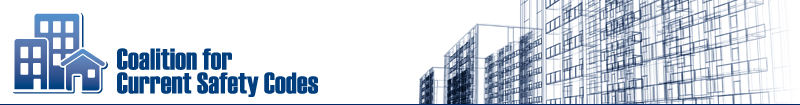 ICC & NFPAFounders
Approximately 100 member organizations 
Non-profits
Chapters
Government – federal, state, local
Educational Institutions
Corporations
Manufacturers
Individuals
12
“Even business rivals can build trust quickly and find a shared purpose because of their similarities and prior relationships”
	Harvard Business Review

Successful Coalitions utilize the strengths & unique qualities of their Members to achieve common goals 

Members might not agree with everything, but can agree on the goal at hand and work together to achieve that goal
CCSC
13
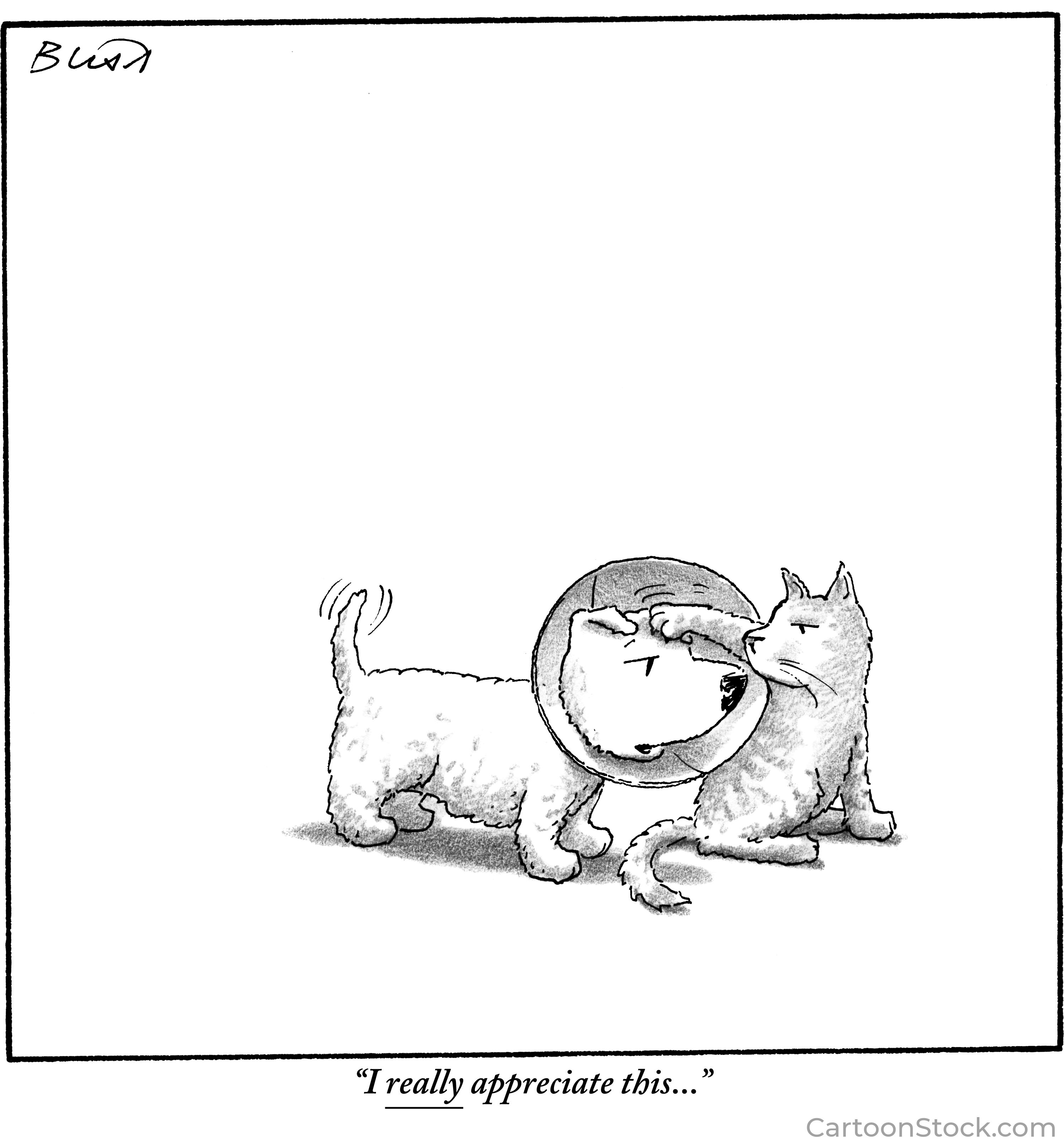 14
The Covid-19 Healthcare Coalition (C19HCC), which began in March 2020, is a case in point. A small group of dedicated leaders from 18 diverse organizations, including Amazon Web Services, Epic, Mayo Clinic, and Microsoft, came together quickly to mount a private-sector pandemic response contributing to national and state government efforts. They in turn brought in contacts of their own to create a coalition of more than 1,000 organizations in 16 working groups.
Harvard Business Review
Building Coalitions for a Common Goal
15
Getting everyone possible involved
Sometimes our strongest opponent becomes our great supporter
16
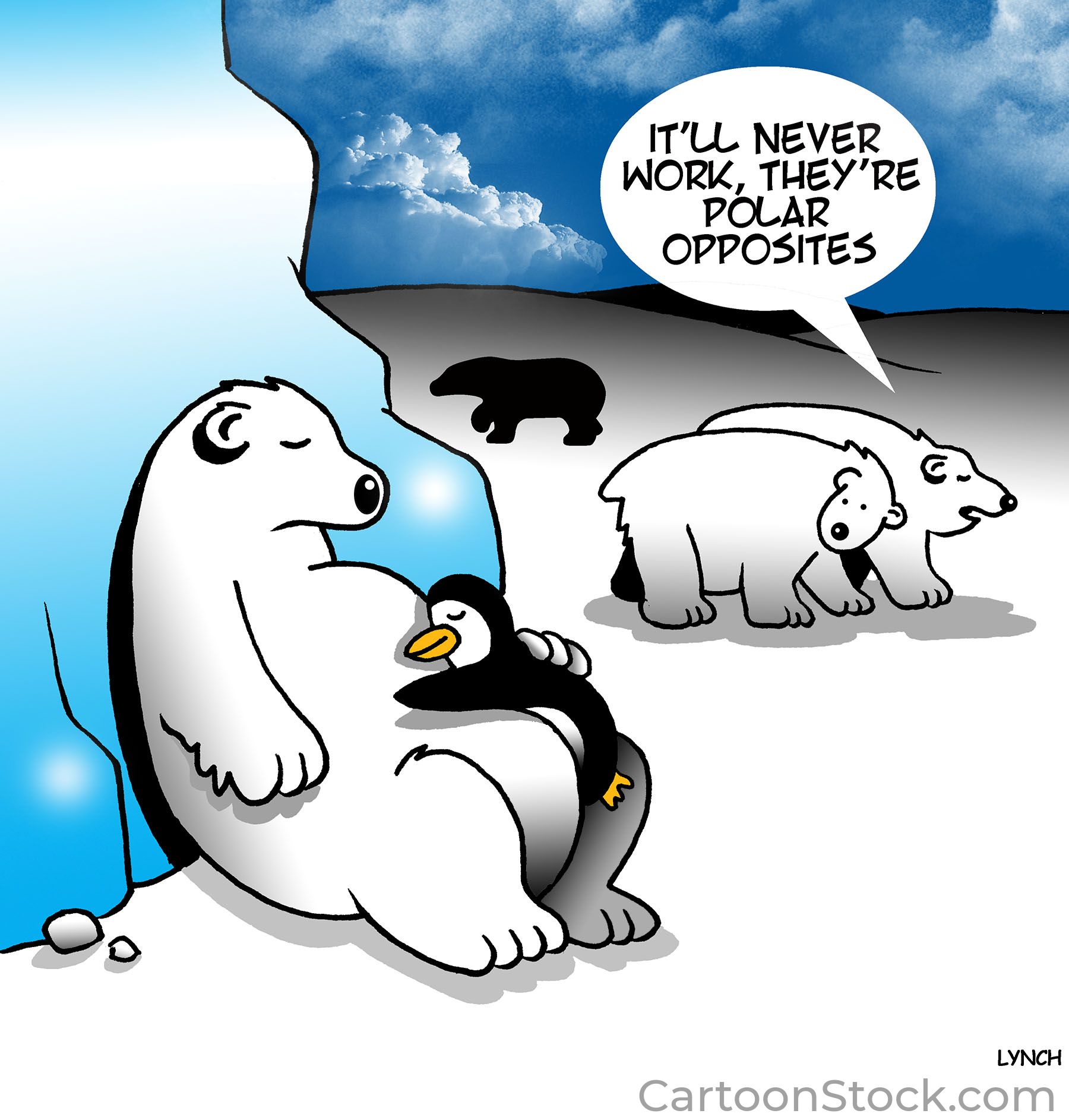 17
Active Participation/Effective Communication
Monthly, Quarterly, Annual
Reception/Conference
Email Updates/Follow up
Accurate Website
18
Other ideas to keep active participation in the Coalition?
19
20